1
ПЕРЕВІРКА СТАТИСТИЧНИХ ГІПОТЕЗ
2
План
Наукова і статистична гіпотеза. 
Нульова та альтернативна гіпотеза. 
Статистичний критерій та кількість ступенів свободи. 
Рівень статистичної значущості. 
Правила прийняття статистичного висновку.
3
Гіпотеза
Наукова
Статистична
це наукове припущення, що висувається для пояснення будь-якого явища і потребує перевірки на досліді та теоретичного обґрунтування для того, щоб стати достовірною науковою теорією
припущення на певному рівні статистичної значущості про властивості генеральної сукупності за оцінками вибірки
4
встановити, чи узгоджуються експериментальні дані та висунута гіпотеза, чи можливо віднести розходження між гіпотезою та результатом статистичного аналізу експериментальних даних до випадкових причин
Суть перевірки статистичної гіпотези
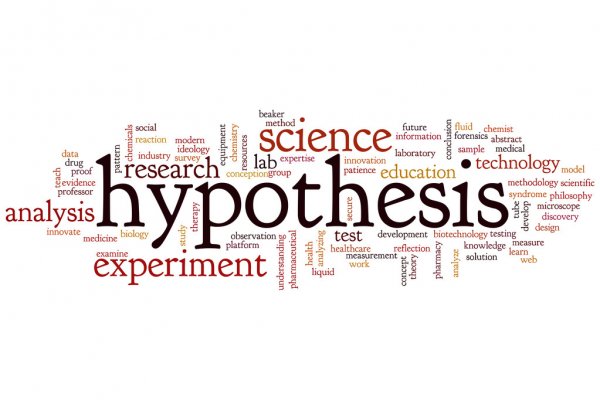 5
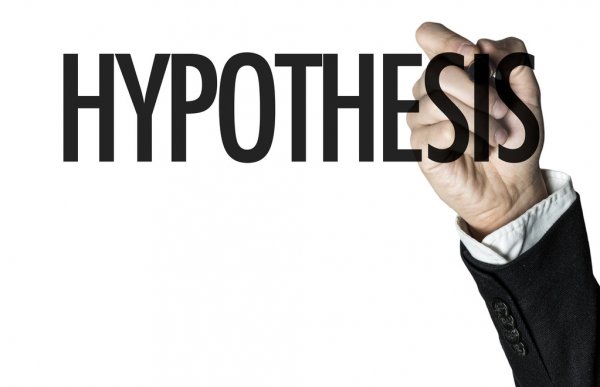 6
сформульовану статистичну гіпотезу позначають літерою Н (Hypothesis)
7
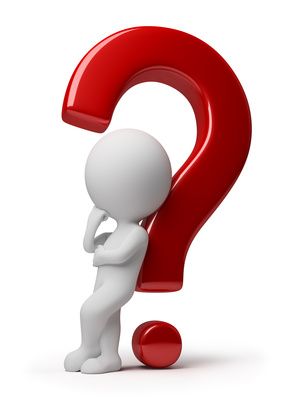 Надійність зв'язку визначається тим, наскільки ймовірно, що виявлений у вибірці зв'язок буде знову виявлений (підтвердиться) на іншій аналогічної вибірці, сформованої з тієї ж генеральної сукупності
8
це формалізована система методів вирішення завдань перенесення висновків, отриманих у досліджуваної вибірки, на генеральну сукупність
Теорія статистичного висновку
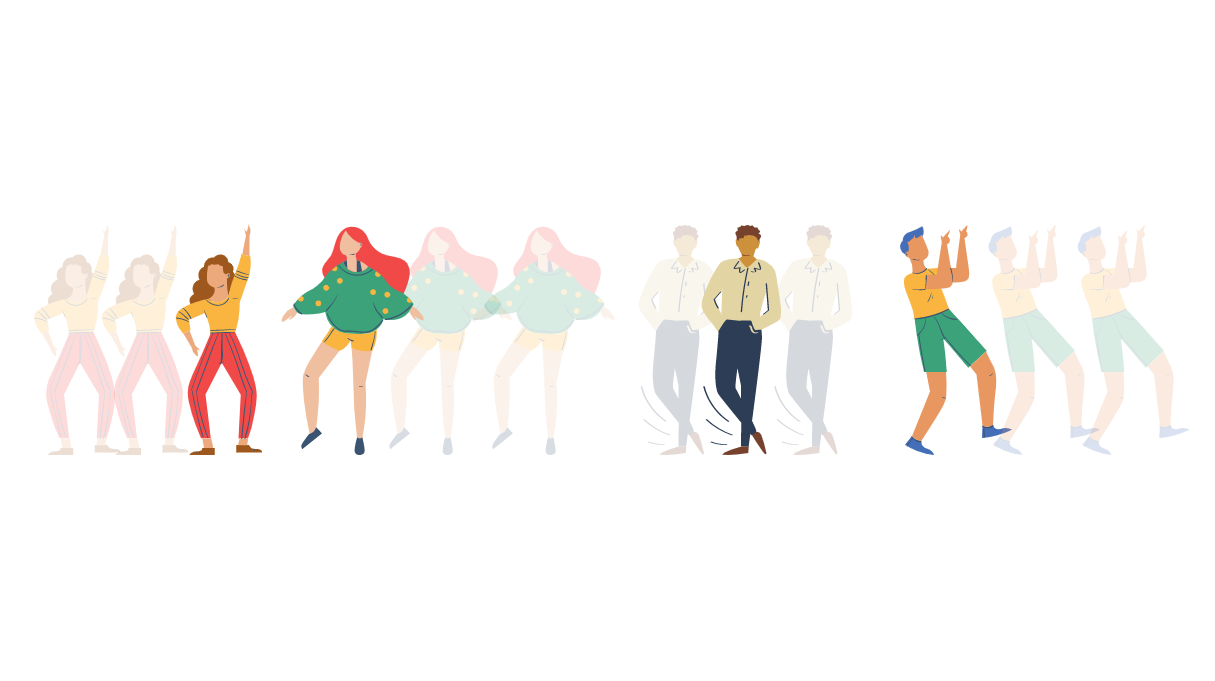 9
Якщо в генеральної сукупності зв'язку немає, то наскільки ймовірно є випадкове отримання даного результату дослідження?
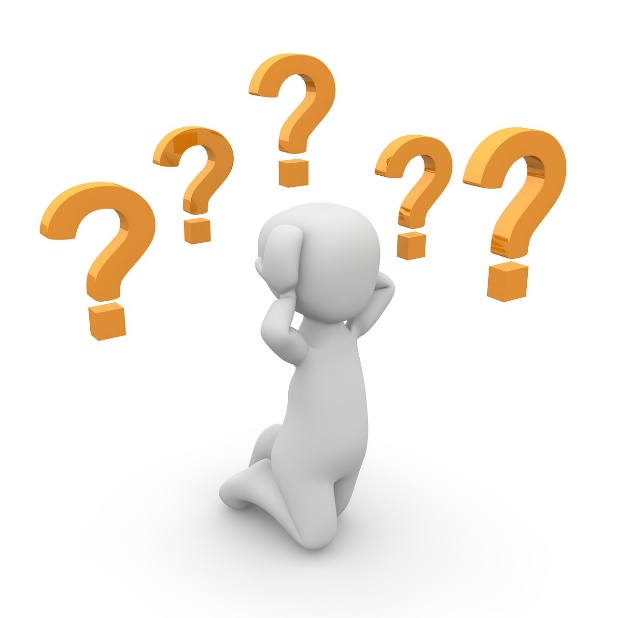 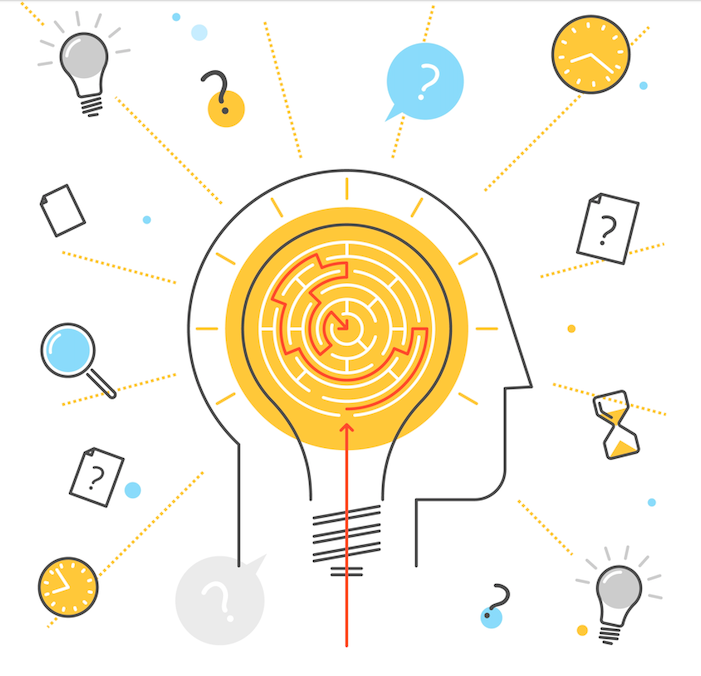 Наскільки ймовірним є те, що отриманий результат є випадковим, а насправді зв'язку в генеральній сукупності немає?
10
11
Статистичні гіпотези
Нульова
Альтернативна
це гіпотеза про відсутність відмінностей
Вона позначається H0 і називається нульовою тому, що містить 0: 
Х1-Х2=0, 
де Х1 та Х2 – показники, між якими з’ясовують відмінність
це гіпотеза про існування та значимість відмінностей.
Позначається H1. 
Альтернативна гіпотеза – це те, що ми в більшості випадків хочемо довести
12
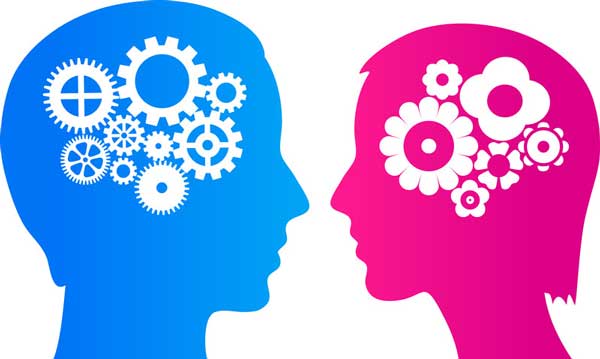 13
Приклад
14
Статистичні гіпотези
Неспрямовані
Спрямовані
говорять тільки про наявність чи відсутність відмінностей
говорять не тільки про наявність чи відсутність відмінностей, але і вказують напрямок відмінностей
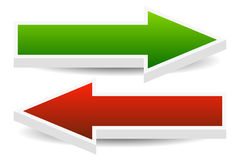 15
Приклад
Н0: рівень розумового розвитку гімназистів не перевищує рівня розумового розвитку учнів загальноосвітніх шкіл
H1: рівень розумового розвитку гімназистів перевищує рівень розумового розвитку учнів загальноосвітніх шкіл
У статистичних гіпотезах мова йде не про арифметичні (тобто числові), а про статистично значущі відмінності: тобто чи з однаковою частотою зустрічаються різні значення ознаки в обох емпіричних розподілах
16
Перевірка гіпотез здійснюється за допомогою критеріїв статистичної оцінки відмінностей
Спрямовані (однобічні) статистичні гіпотези формулюються так:
Н0: х1≤х2 (х1 – не перевищує х2)
Н1: х1>х2 (х1 – перевищує х2)


Неспрямовані:
Н0: х1=х2 (х1 – не відрізняється від х2)
Н1: х1>х2 (х1 – відрізняється від х2)
17
Статистичний критерій
Перевірку статистичних гіпотез здійснюють на основі статистичних критеріїв - це ознака, на основі якої виконується оцінювання явища або процесу
Критерій призначено для прийняття істинної гіпотези і відхилення хибної
18
Статистичні критерії
Параметричні
Непараметричні
це критерії, що не включають у формулу розрахунку параметри розподілу і засновані на оперуванні частотами або рангами

До них відносяться критерій Q – Розенбаума, критерій знаків та ін.
це критерії, в яких у формулу розрахунку включені параметри розподілу (Х і σ)

До них відносяться t-критерій Стьюдента, критерій F – Фішера та ін.
19
Статистичний критерій включає:
формулу розрахунку емпіричного значення критерію за вибірковими статистикам; 
правило (формула) визначення числа ступенів свободи; 
теоретичного розподілу для даного числа ступенів свободи; 
правило співвіднесення емпіричного значення критерію з теоретичним розподілом для визначення ймовірності того, що Н0 вірна.
20
це його здатність не припуститися помилки, тобто визнати відмінності недостовірними, в той час, як вони достовірні
одні і ті ж завдання можуть бути вирішені за допомогою різних критеріїв, що володіють різною потужністю
Потужність статистичного критерію
21
типу шкали, в якій виміряно досліджувану ознаку
характеру розподілу ознаки (нормальний або відмінний від нього)
кількості порівнюваних вибірок і їх обсягу
якості вибірок (залежні чи незалежні)
Вибір критерію доказу відмінностей залежить від таких особливостей груп:
22
Число ступенів свободи
це число даних з вибірки, значення яких можуть бути випадковими

Нехай ми маємо вибірку х1, х2, ..., хn. 
Загальною характеристикою вибірки є сума всіх її значень х1 + х2 + ... + хn. Тоді кожне окреме значення вибірки хi можна дізнатися, якщо від суми всіх значень відняти інші n-1 значення. 
Число n-1 і є числом ступенів свободи
23
Наприклад
відомо, що два новонароджених важать в сумі 7,5 кг, а один з них 4 кг.
Тоді вага другого вже визначено вагою першого (7,5-4=3,5), тобто має одну ступінь свободи (2-1=1). 
Якщо три дитини разом важать 10,5 кг, то вага одного завжди точно визначається вагою двох інших, між якими можливі варіації. В цьому випадку є два ступені свободи (3-1=2) і т.д.
24
Число ступенів свободи по-різному для залежних і незалежних вибірок:
Для залежних вибірок
Для незалежних вибірок
для незалежних вибірок обсягами n1 і n2 число ступенів свободи визначається за формулою 
v = (n1-1)+(n2-1) = n1-1+n2-1 = n1 + n2-2
для залежних вибірок обсягом n число ступенів свободи визначається за формулою 
v = n-1
25
Рівень значущості (р) - це ймовірність помилки, яку ми допускаємо при прийнятті статистичної гіпотези

Чим менше значення р-рівня, тим вища статистична значущість результату дослідження, що підтверджує наукову гіпотезу
Рівень статистичної значущості
26
Статистична значимість
27
Правила прийняття статистичного висновку
на основі отриманих експертних даних психолог підраховує за обраним ним статистичним методом так звану емпіричну статистику або емпіричні значення. Цю величину позначимо Чемп.
емпіричні значення Чемп порівнюють з двома критичними величинами, які відповідають рівням значущості 5% і 1% для обраного статистичного методу і позначається Чкр.
величини Чкр знаходять для даного статистичного методу за відповідними таблицями. Ці величини, як правило, різні і їх позначають Чкр1 і Чкр2.
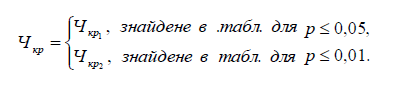 28
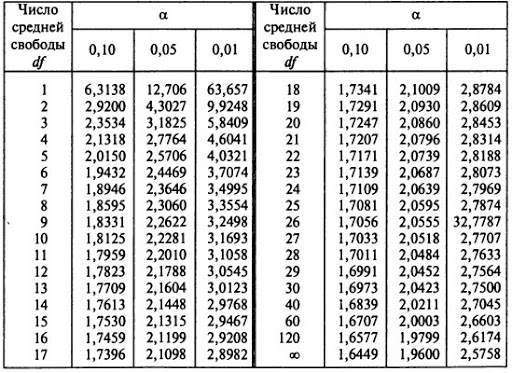 29
Правила прийняття статистичного висновку
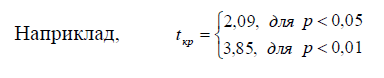 порівнюють емпіричне значення з двома знайденими в таблиці tкр1 і tкр2. Для цього можна три числа розташувати на так званій «осі значущості» (в порядку зростання), на які виділено три зони:
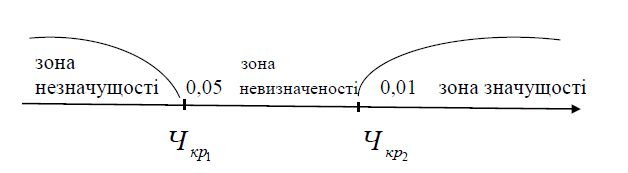 30
Правила прийняття статистичного висновку
отримане число Ч (за одним із статистичних методів) обов’язково попаде в одну із зон:
1) Чемп належить зоні незначущості ⇒ приймається гіпотеза Но
2) Чемп належить зоні значущості ⇒ приймається гіпотеза Н1
3) Чемп належить зоні невизначеності ⇒ найкраще рішення: збільшити обсяг вибірки, існує ймовірність помилки.
4) Якщо Чемп = Чкр1 (або Чкр2 ), то можна віднести до зони незначущості (значущості).
31
Помилки
Помилки І роду
Помилки ІІ роду
полягає у відхиленні нульової гіпотези, тоді як вона виявляється правильною
Ймовірність помилки І роду позначається α. 
Відповідно, ймовірність правильного рішення: 1– α. Відповідно, чим менше α, тим більша ймовірність правильного рішення.
полягає у прийнятті нульової гіпотези, тоді як вона виявляється неправильною
Ймовірність помилки ІІ роду позначають β. 
А величину 1 – β називають потужністю критерію.
32
Помилки перевірки статистичних гіпотез
33
Приклад
Припустимо, що критичні значення критерія Q-Розенбаума відповідно дорівнюють 6 і 9 та позначаються как Q0,05=6 и Q0,01=9. Прийнята наступна стандартна форма запису критичних значень: 




Припустимо, що емпіричне значення критерію дорівнює 11: Qемп=11
34
Приклад
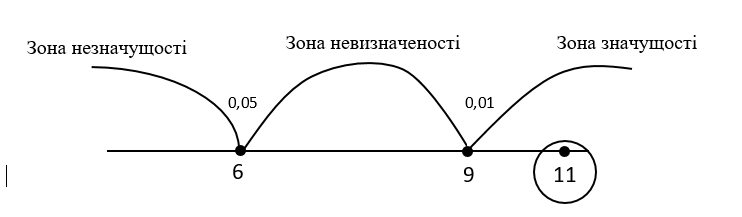 Емпіричне значення критерії в даній задачі потрапляє в область значущості і ми можемо вважати відмінності достовірними при р0,01